Semantisatieverhaal:
Ik heb eergisteren pas een kerstboom gekocht. Oorspronkelijk of in het begin was mijn idee om er geen te kopen omdat ik het te duur vond. Alles is duurder geworden, en de meningen zijn verdeeld over hoe je zuiniger kunt leven. Als de meningen verdeeld zijn, dan denkt iedereen er anders over. Geen kerstboom kopen scheelt geld, toch zo’n minimaal 20 euro. Minimaal betekent niet minder dan. Je kunt als je geen kerstboom koopt, dus minimaal zo’n 20 euro in je portemonnee houden. En het fijn hebben met kerst hangt niet af van of je een kerstboom in huis hebt. Afhangen van betekent bepaald worden door. Toch koos ik uiteindelijk wel voor een kerstboom. Ik ben naar een boerderij gegaan waar kerstbomen werden verkocht. Achter de boerderij was een veld met kerstbomen. De hele zone of het gebied stond vol met kerstbomen. Ze hadden het gezellig gemaakt met lampjes en muziek. Die muziek stond wel heel erg hard. Misschien heeft dat wel overlast gegeven voor de buren. Overlast betekent iets wat vervelend is. Ik heb een kerstboom uitgezocht en nu staat hij in mijn huis. Tot de kerstdagen voorbij zijn. Dan gaat de kerstboom weer weg. Sommige mensen steken de kerstboom in de fik op straat. Dat is hartstikke illegaal! Dat is verboden. En heel gevaarlijk. Er kan een grote brand ontstaan. De mensen die er bij staan te kijken, de toeschouwers, kunnen zwaargewond raken als het mis gaat, en het geeft ontzettend veel troep. Zwaargewond ben je als je heel erg gewond bent en snel hulp nodig hebt. Daarom heeft de overheid afspraken gemaakt met de steden. De overheid bestaat uit de leiders van een land en alle mensen die ervoor werken. De kerstbomen worden netjes door een vuilniswagen opgehaald in januari. Wel zo veilig.
A
[Speaker Notes: Woordenoverzicht

oorspronkelijk: in het begin
de meningen zijn verdeeld: iedereen denkt er anders over
illegaal: verboden
de overlast: iets wat vervelend is
zwaargewond: als je heel erg gewond bent en snel hulp nodig hebt
afhangen van: bepaald worden door
de zone: het gebied
de overheid: de leiders van een land en alle mensen die ervoor werken
de toeschouwer: iemand die kijkt naar wat er gebeurt
minimaal: niet minder dan]
Gerarda Das
Marjan ter Harmsel
Mandy Routledge
Francis Vrielink
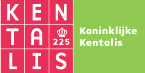 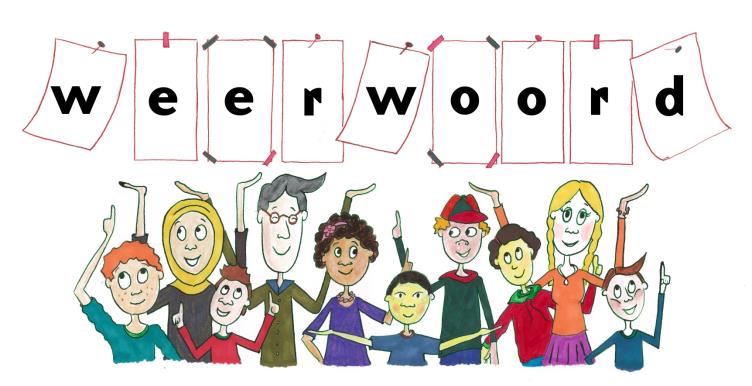 Week 51 – 20 december 2022
Niveau A
oorspronkelijk
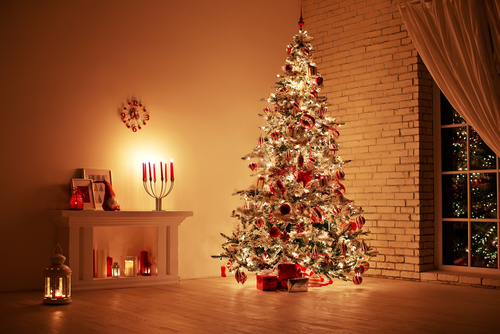 de meningen zijn verdeeld
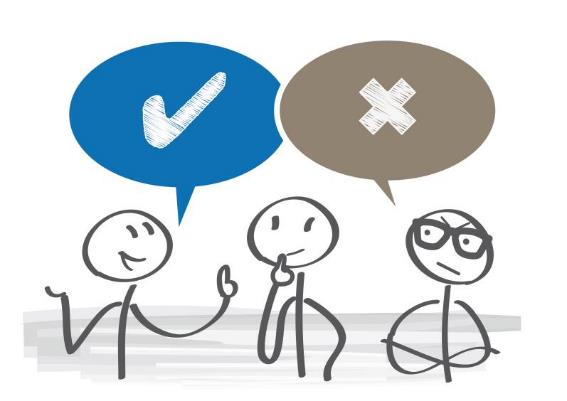 minimaal
100 euro
90 euro
80 euro
70 euro
60 euro
50 euro
40 euro
30 euro
20 euro
10 euro
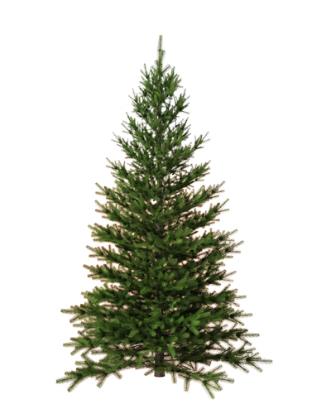 afhangen van
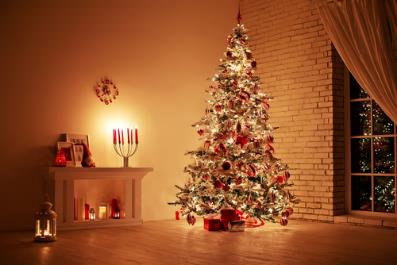 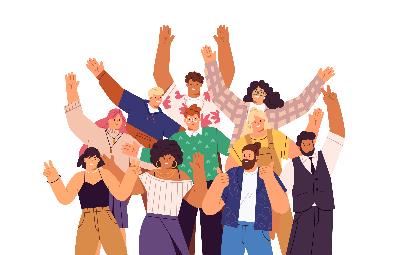 de zone
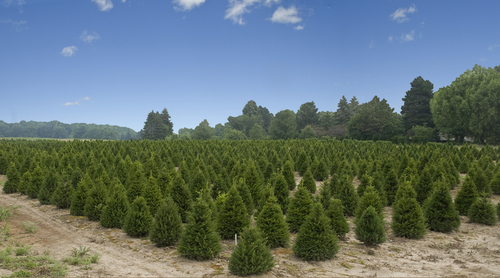 de overlast
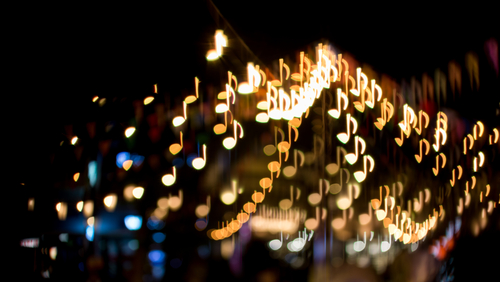 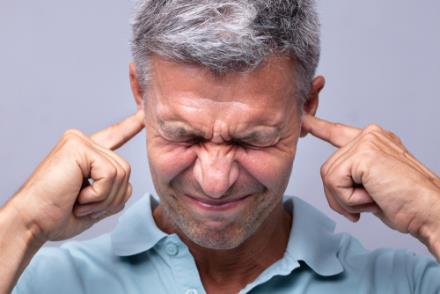 illegaal
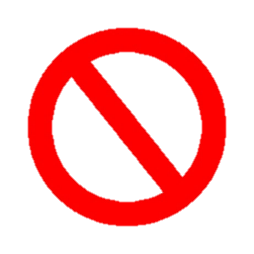 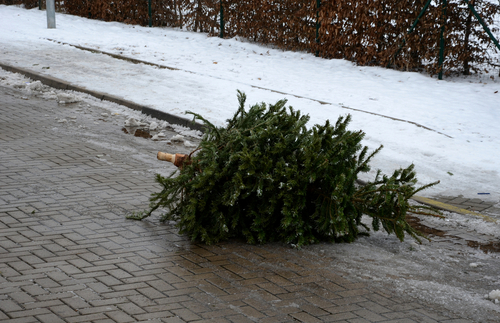 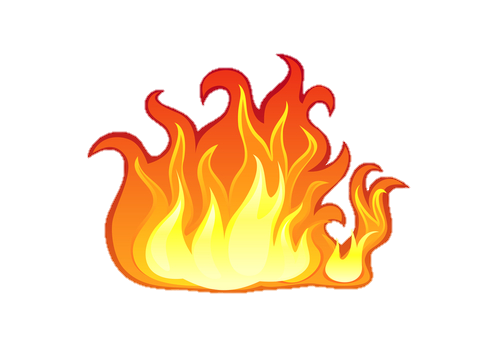 de toeschouwer
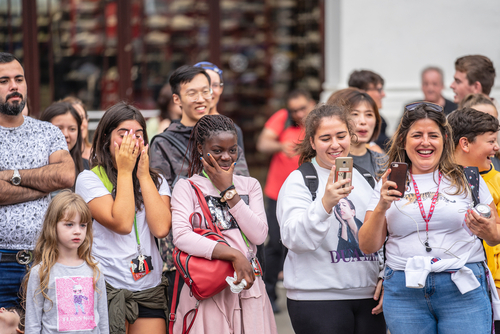 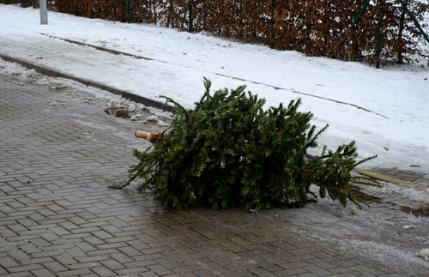 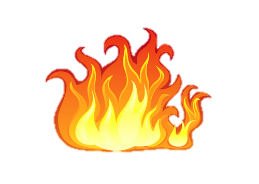 zwaargewond
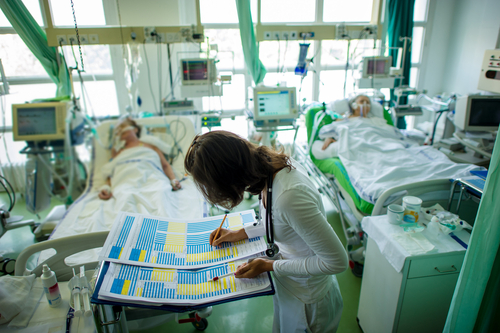 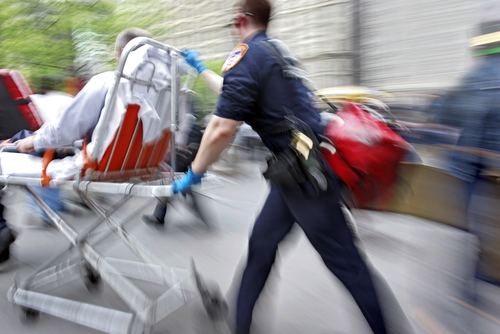 de overheid
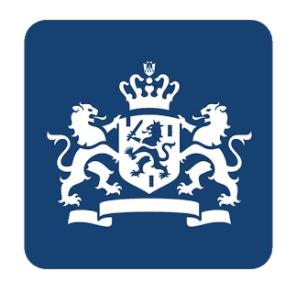 Op de woordmuur:
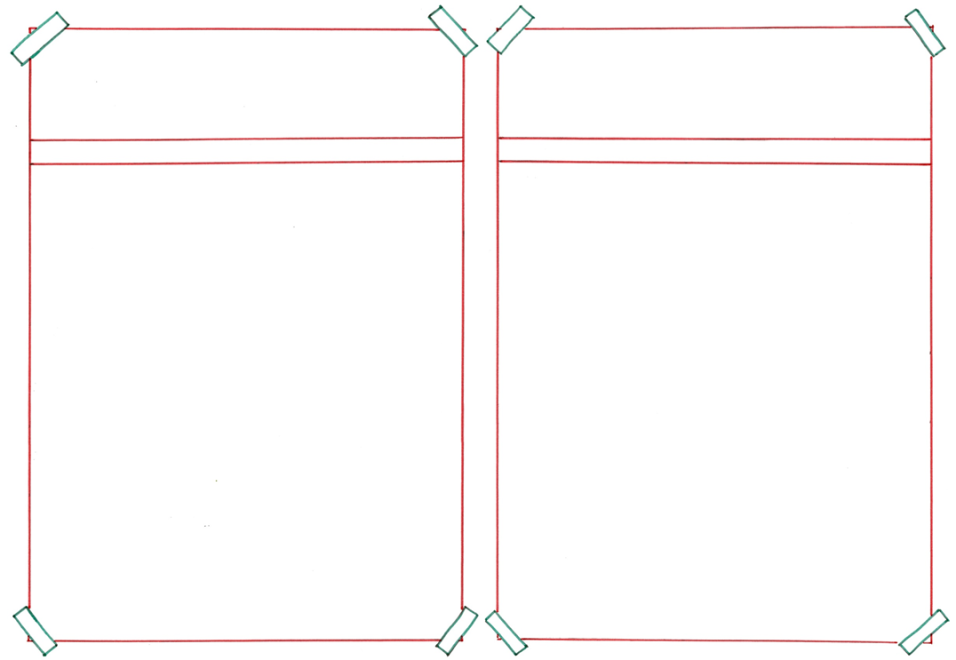 de meningen
de meningen
zijn verdeeld
zijn gelijkgestemd
= iedereen heeft eenzelfde opvatting of visie 
 
 
  


De meningen zijn gelijkgestemd over hoe ze graag met elkaar willen omgaan in de klas.
= iedereen denkt er anders over

 
 
 




Ik vind geen kerstboom kopen een goed idee, maar daar zijn de meningen over verdeeld.
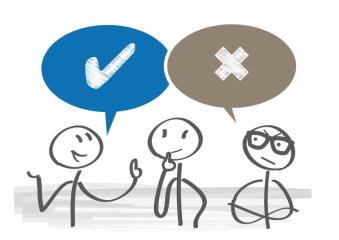 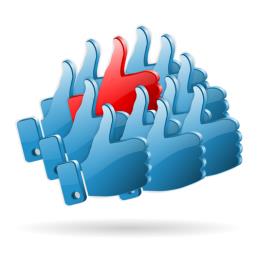 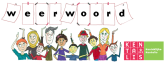 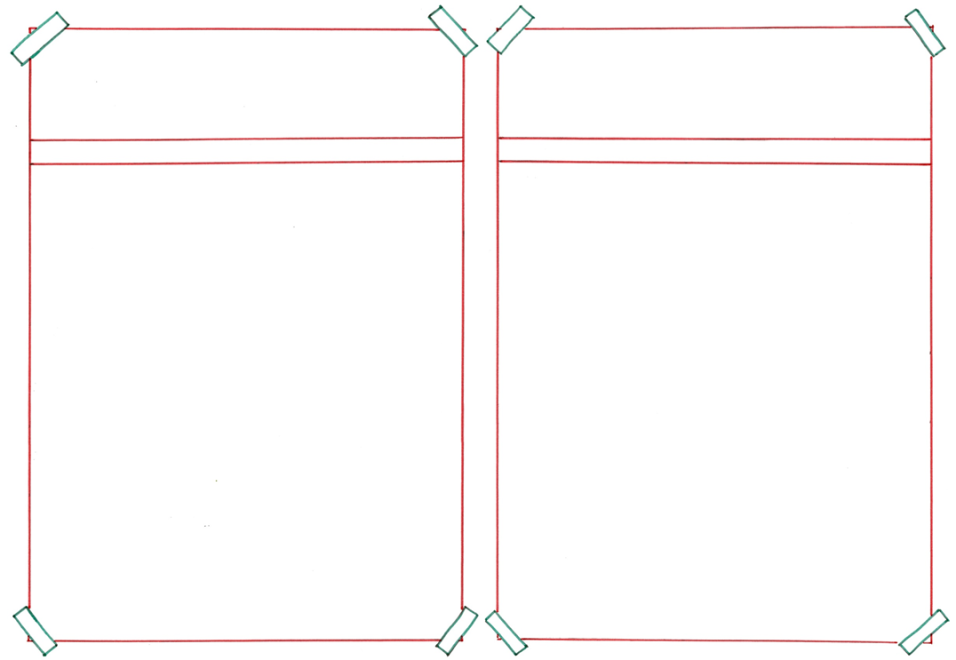 minimaal
maximaal
= niet meer dan
 
 
 
 
  






Er kunnen maximaal 2 kerstbomen op mijn auto.
= niet minder dan
 

 






Een kerstboom kost minimaal 20 euro.
100 euro
90 euro
80 euro
70 euro
60 euro
50 euro
40 euro
30 euro
20 euro
10 euro
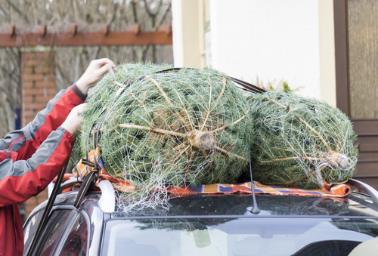 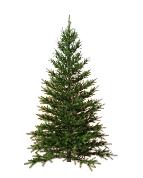 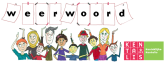 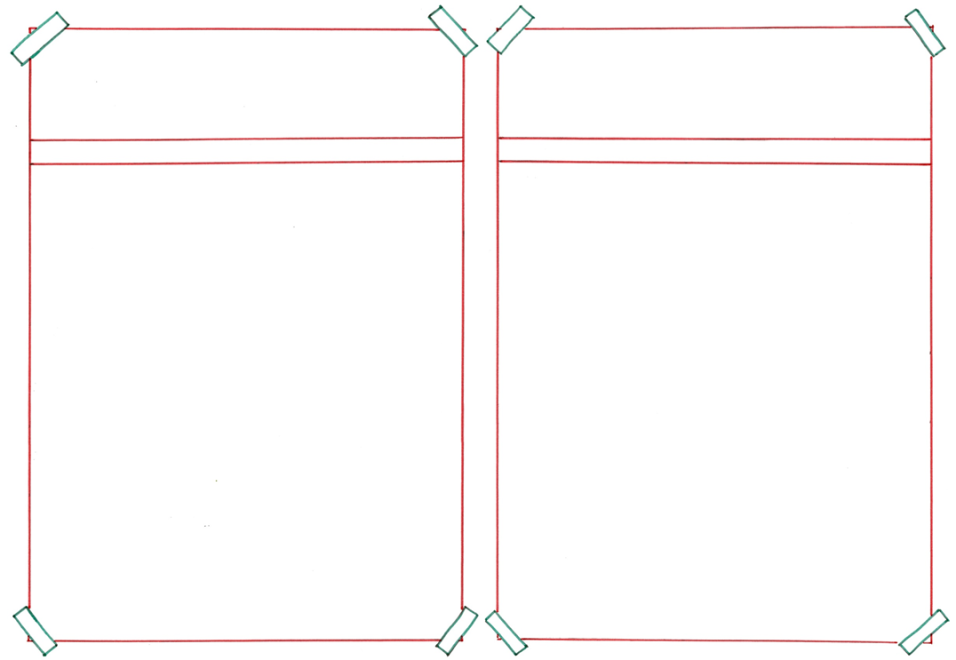 illegaal
legaal
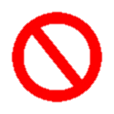 = verboden, het mag niet volgens de wet
 
 
 




Je kerstboom op straat verbranden is illegaal.
= wat in een regel van de overheid is vastgelegd



         

























Als je een rijbewijs hebt kun je legaal autorijden.
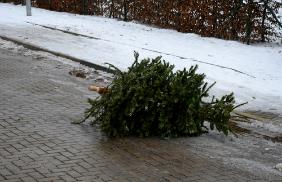 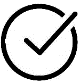 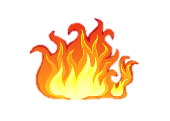 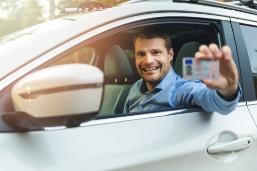 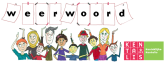 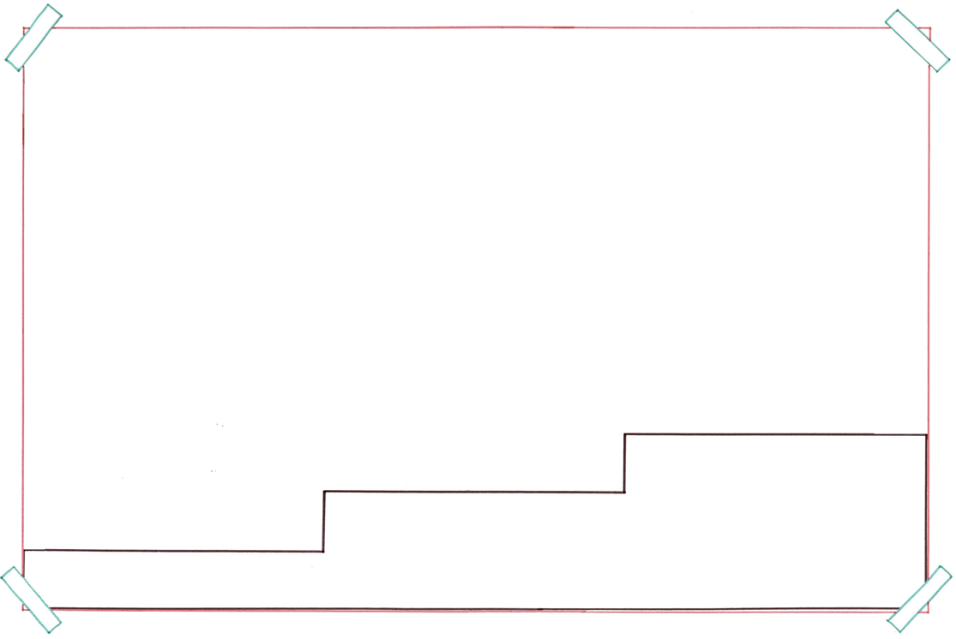 Oorspronkelijk was het idee om geen kerstboom te kopen. Maar uiteindelijk heb ik er toch eentje gekocht.
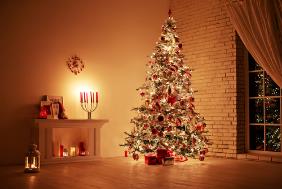 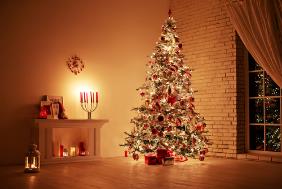 uiteindelijk
= op het eind
oorspronkelijk
= in het begin
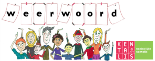 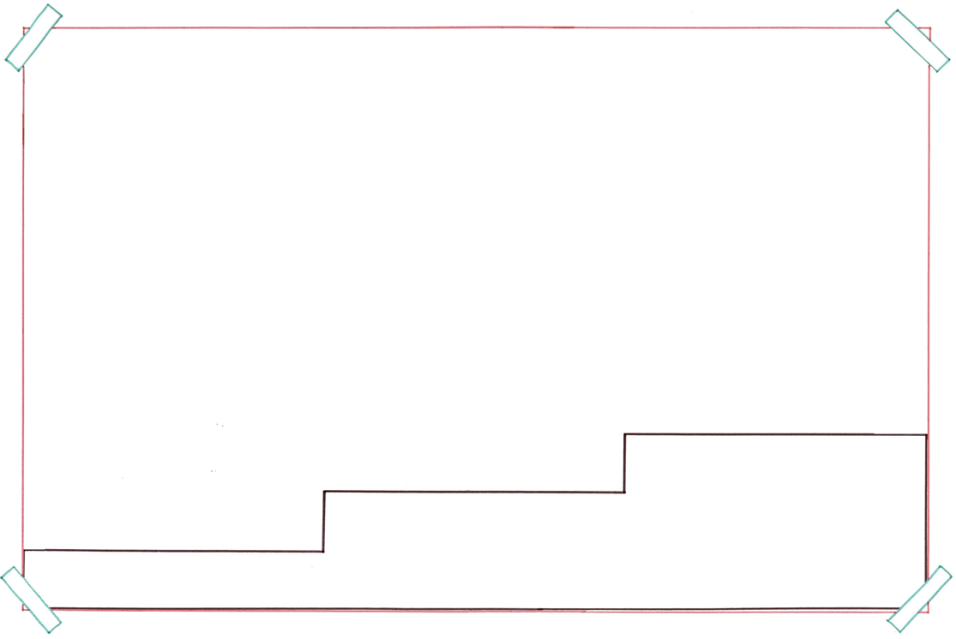 De toeschouwers kunnen zwaargewond raken als het mis gaat.
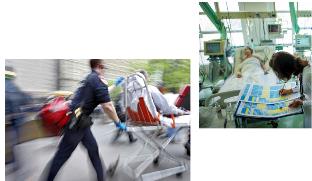 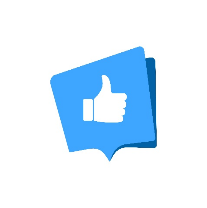 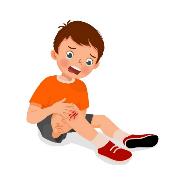 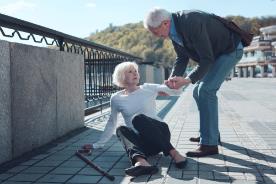 zwaargewond
lichtgewond
= als je heel erg gewond bent en snel hulp nodig hebt
ongedeerd
= met een of meer wonden
= zonder verwondingen
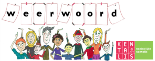 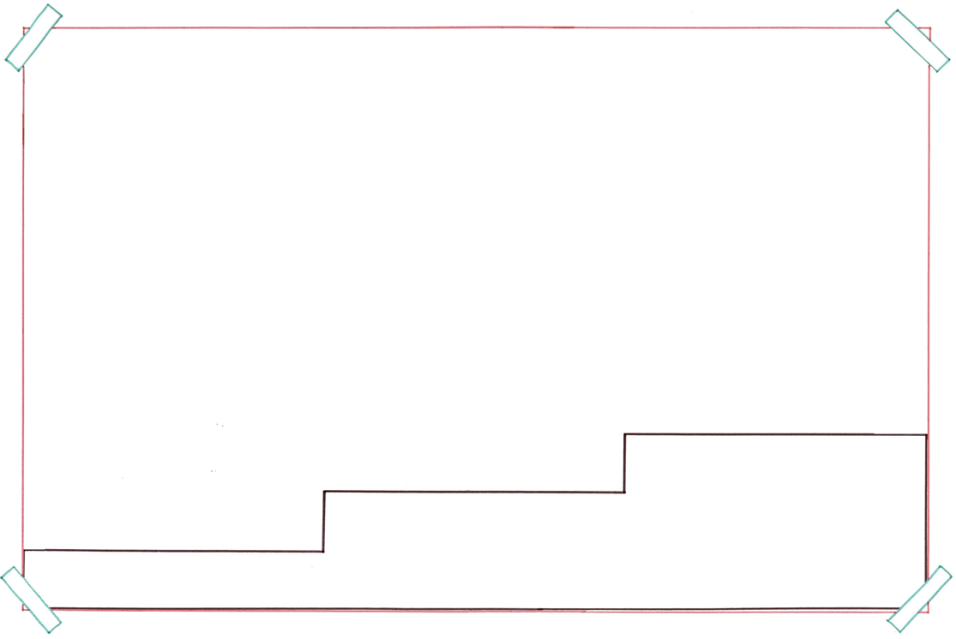 Het fijn hebben met kerst hangt niet af van of je een kerstboom in huis hebt. Ik heb besloten dat kerst sowieso een fijne tijd is! Met of zonder kerstboom.
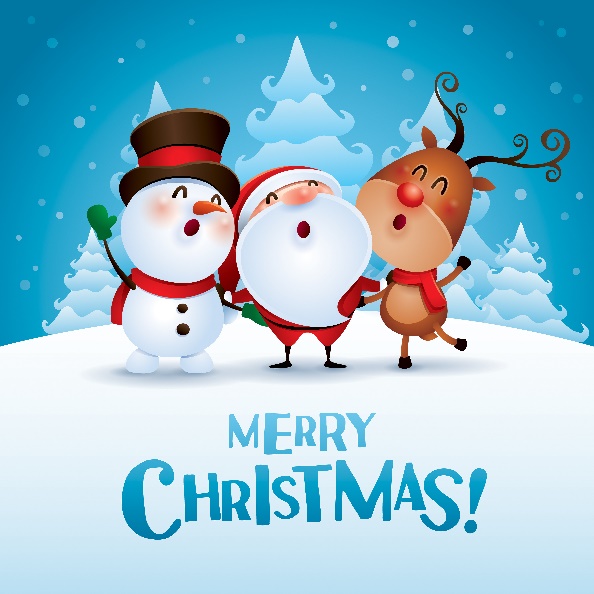 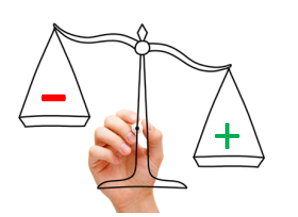 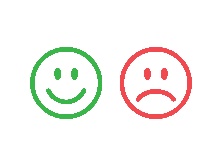 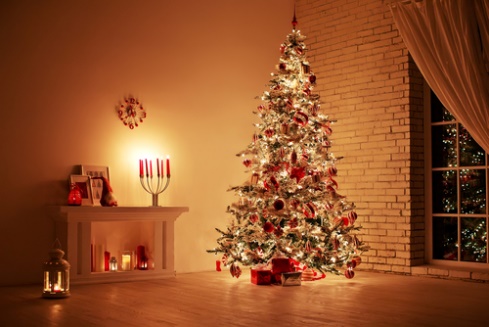 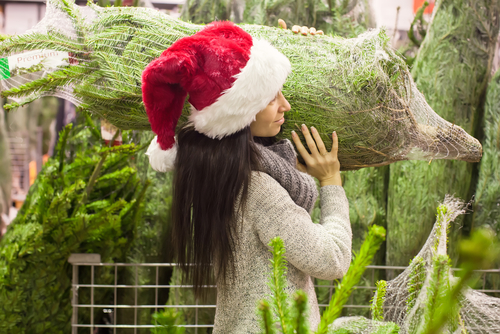 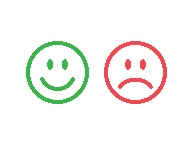 besloten
afhangen
van
= het is bepaald
de
mogelijkheid
= bepaald worden door
= iets wat kan
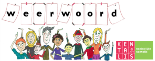 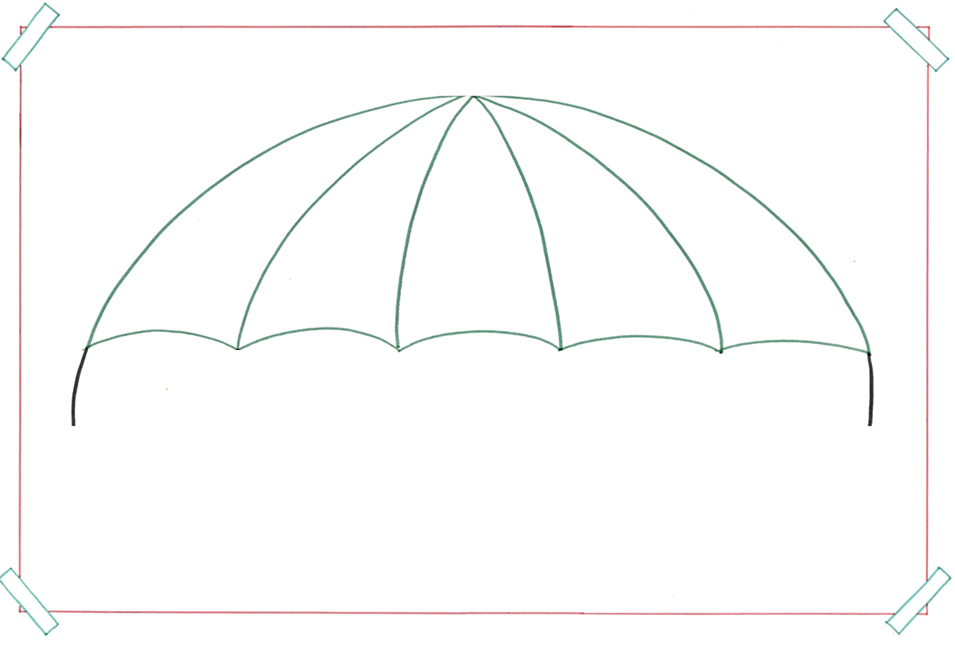 de overlast
= iets wat heel vervelend is
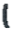 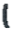 wind-overlast
geluids-overlast
verkeers-overlast
water-overlast
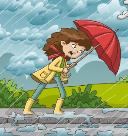 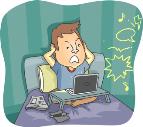 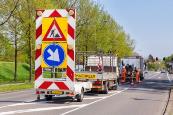 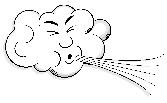 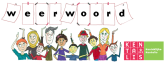 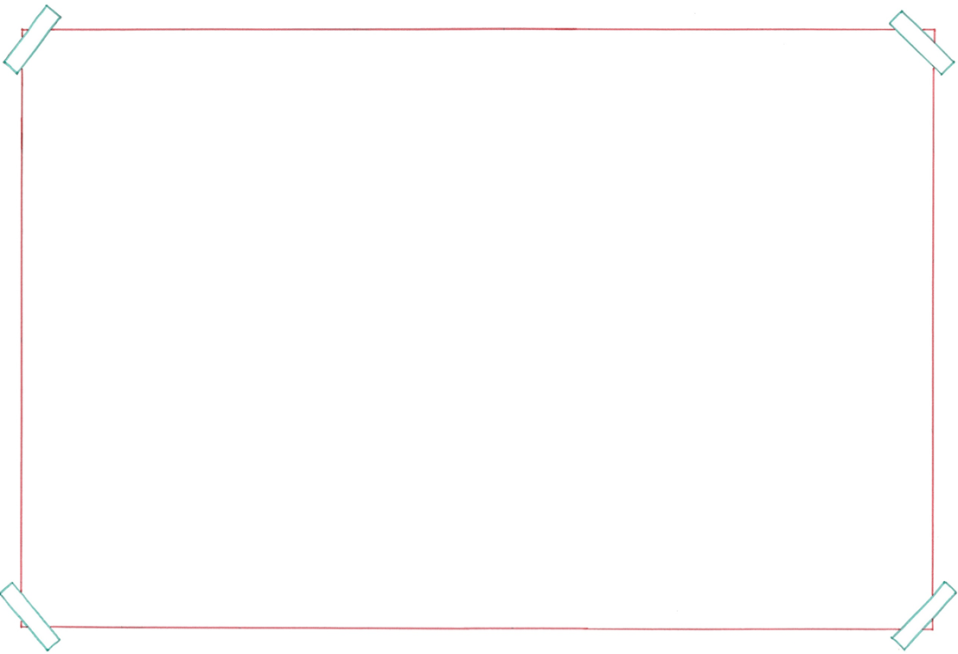 de overheid
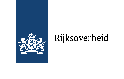 = de leiders van een land en alle mensen die ervoor werken
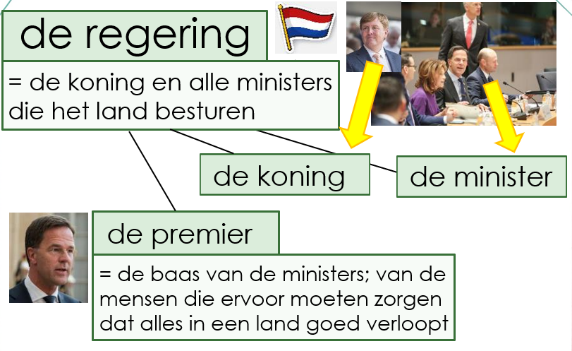 alle mensen die ervoor werken
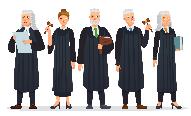 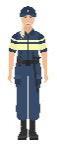 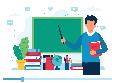 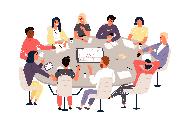 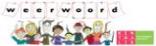 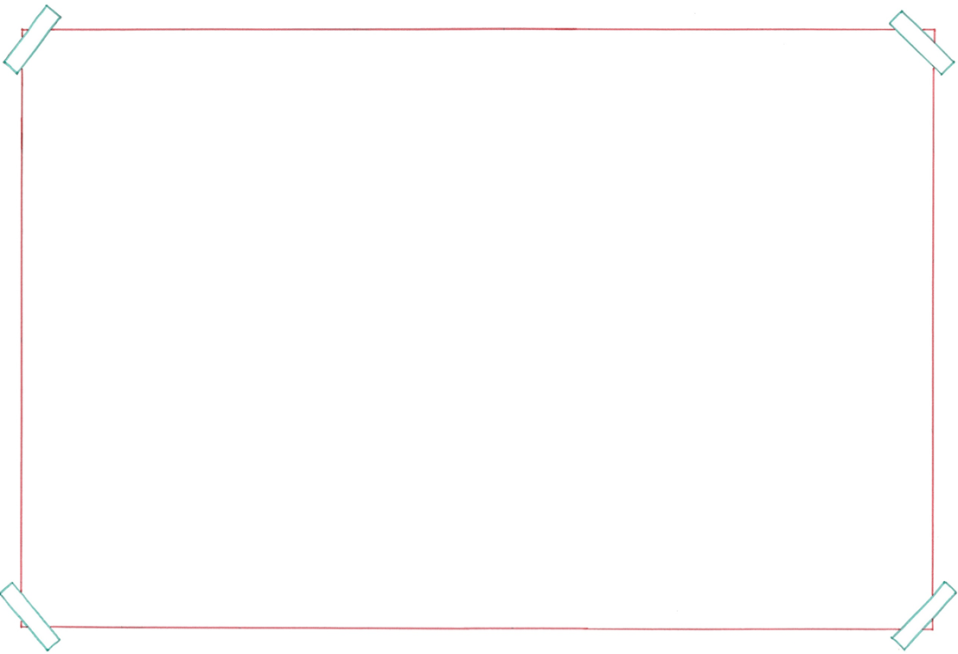 de verwonding
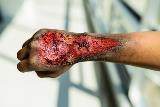 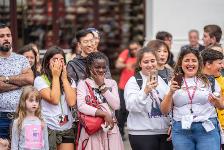 de toeschouwer
= iemand die kijkt naar wat er gebeurt
de gebeurtenis
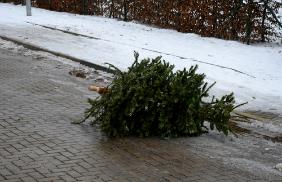 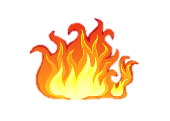 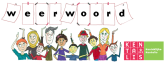 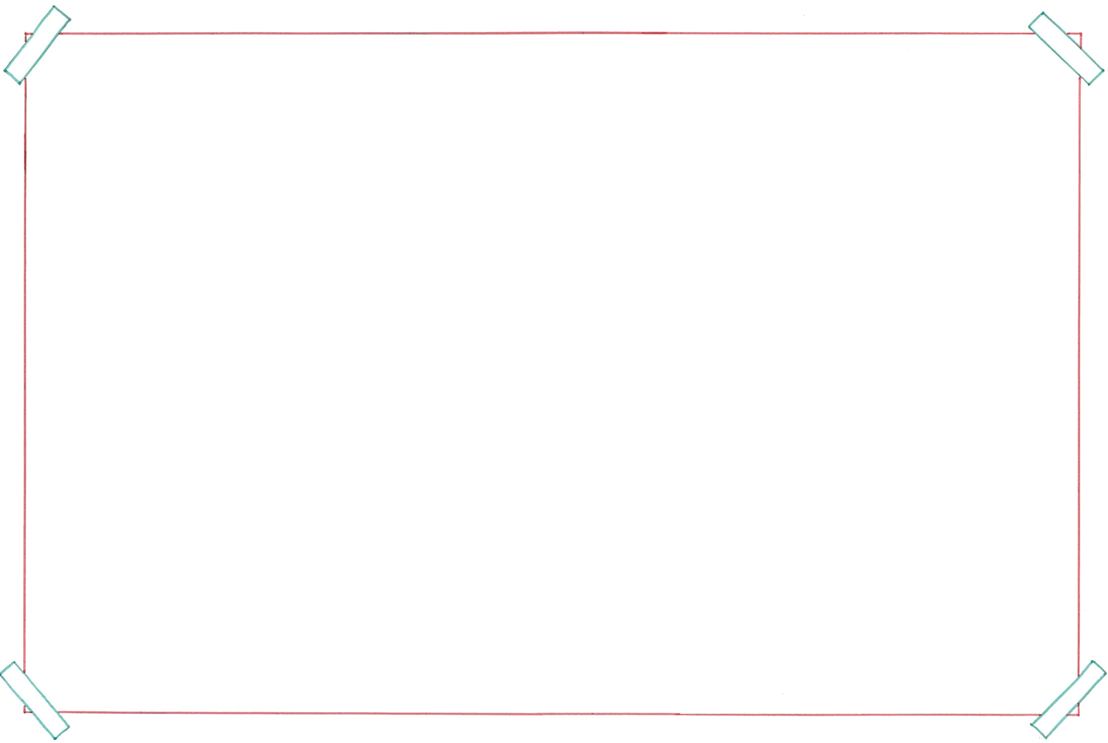 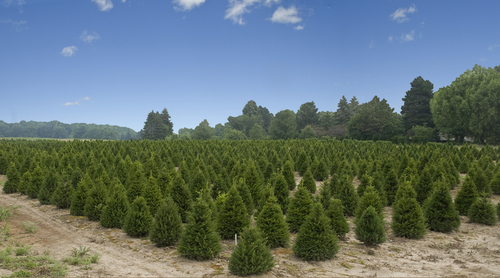 de grens
de zone
= het gebied
de route
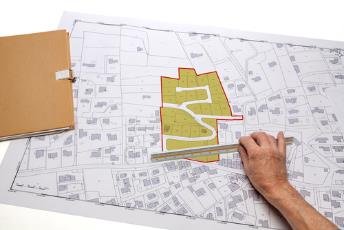 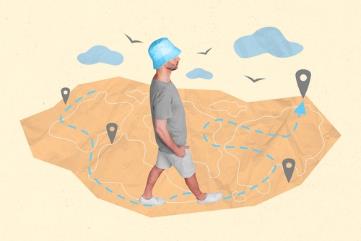 de kaart
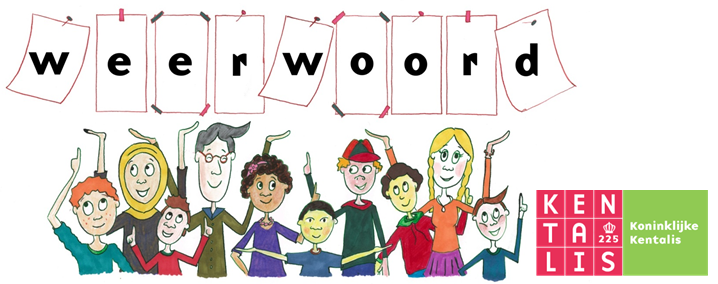